PART 2
THE TRIGOMETER
An invaluable device for understanding trigonometric functions of angles > 900
Students are probably familiar with the BASIC DEFINITIONS:
       
      Using the old SOH CAH TOA idea :
                                                                      
                                                sin θ = b
                                                            c                                 
             c             b 
                                               cos θ = a
           θ                                               c                       
               a 
                                               tan θ = b
                                                           a
The first step is to let the hypotenuse
 be of length 1 unit:
 
                                                                      
                                                                    sin θ = y  = y
                                                      1                                                      
       1
                                         cos θ = x  = x
                                                     1                                         
     θ
                                     tan θ = y  as before.   
                                                 x
y
x
NEW DEFINITIONS.
We imagine that OP is a unit vector which can rotate about the origin.
                                        
                                                                 Now sin θ is defined   
                                          to be the y coordinate   
                                          of the unit vector OP
                                                                                                                                                                             
                                         Similarly, cos θ is the 
                                         x coordinate of OP.
P
1
y = sinθ
θ
O
x = cosθ
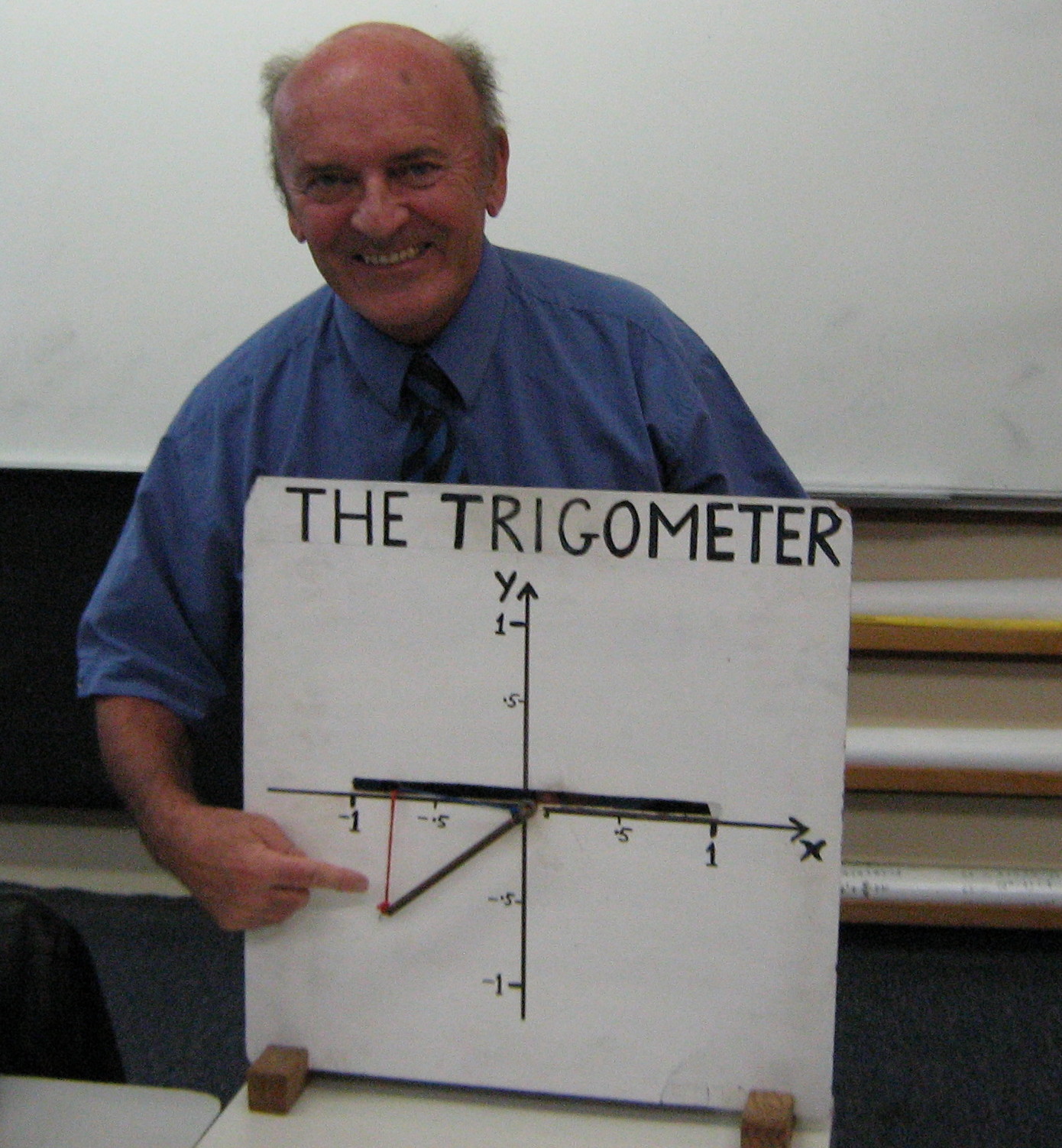 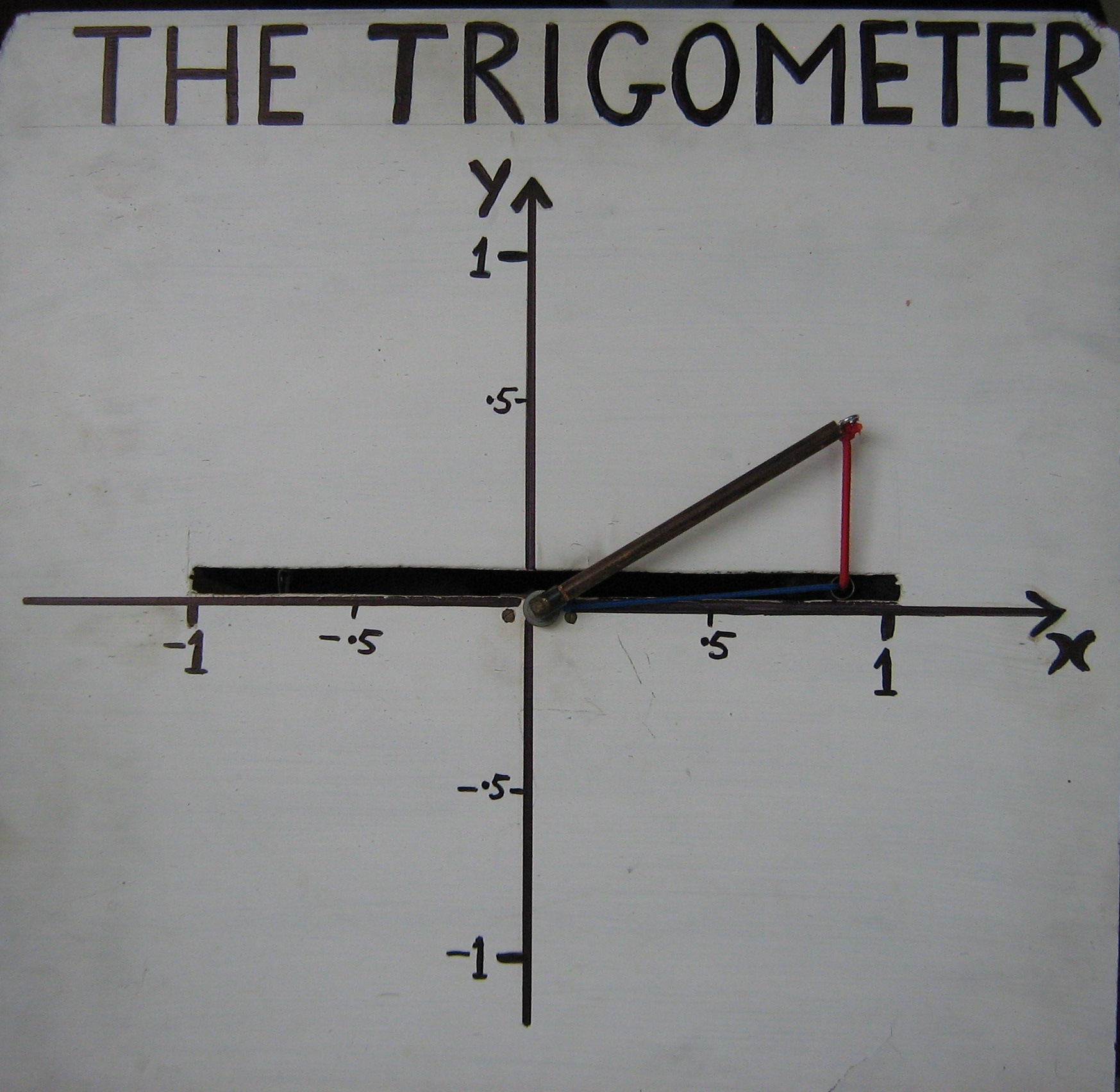 Sin θ is this
y coordinate
Cos θ  is this
x coordinate
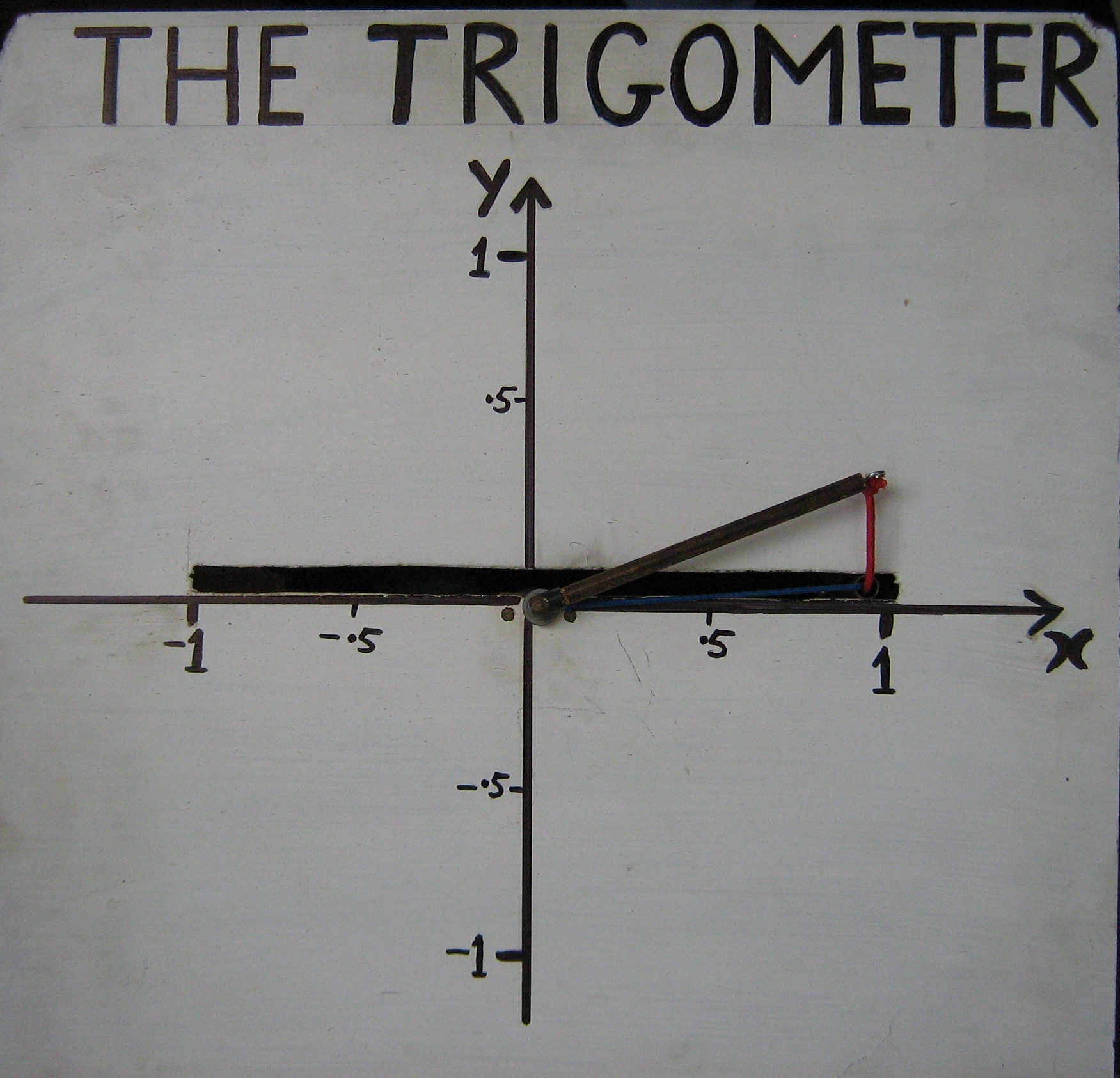 As the angls θ decreases
Sin θ
 decreases
Cos θ
 increases
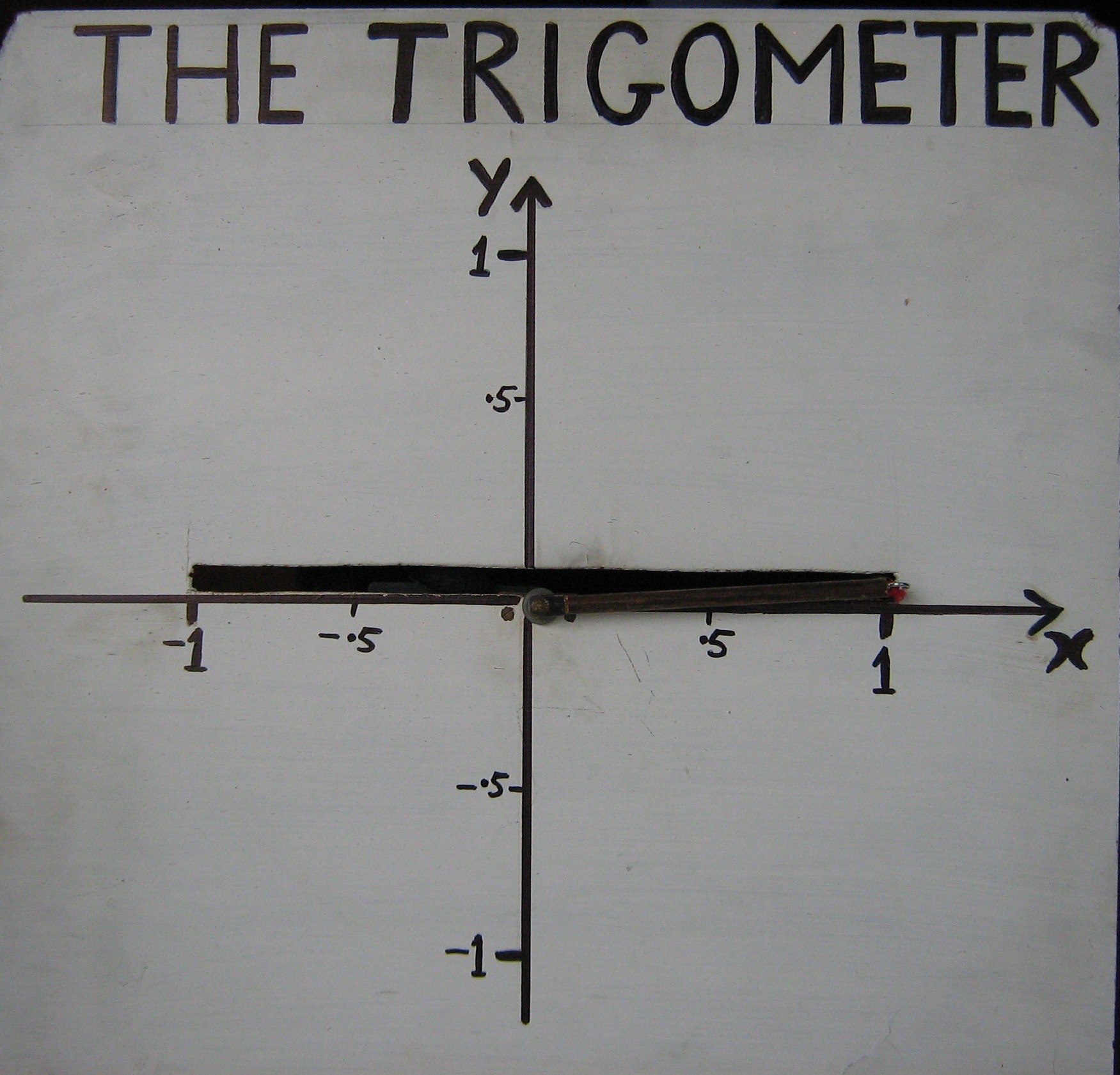 As θ decreases to zero degrees
Sin 0 = 0 and
Cos 0 = 1
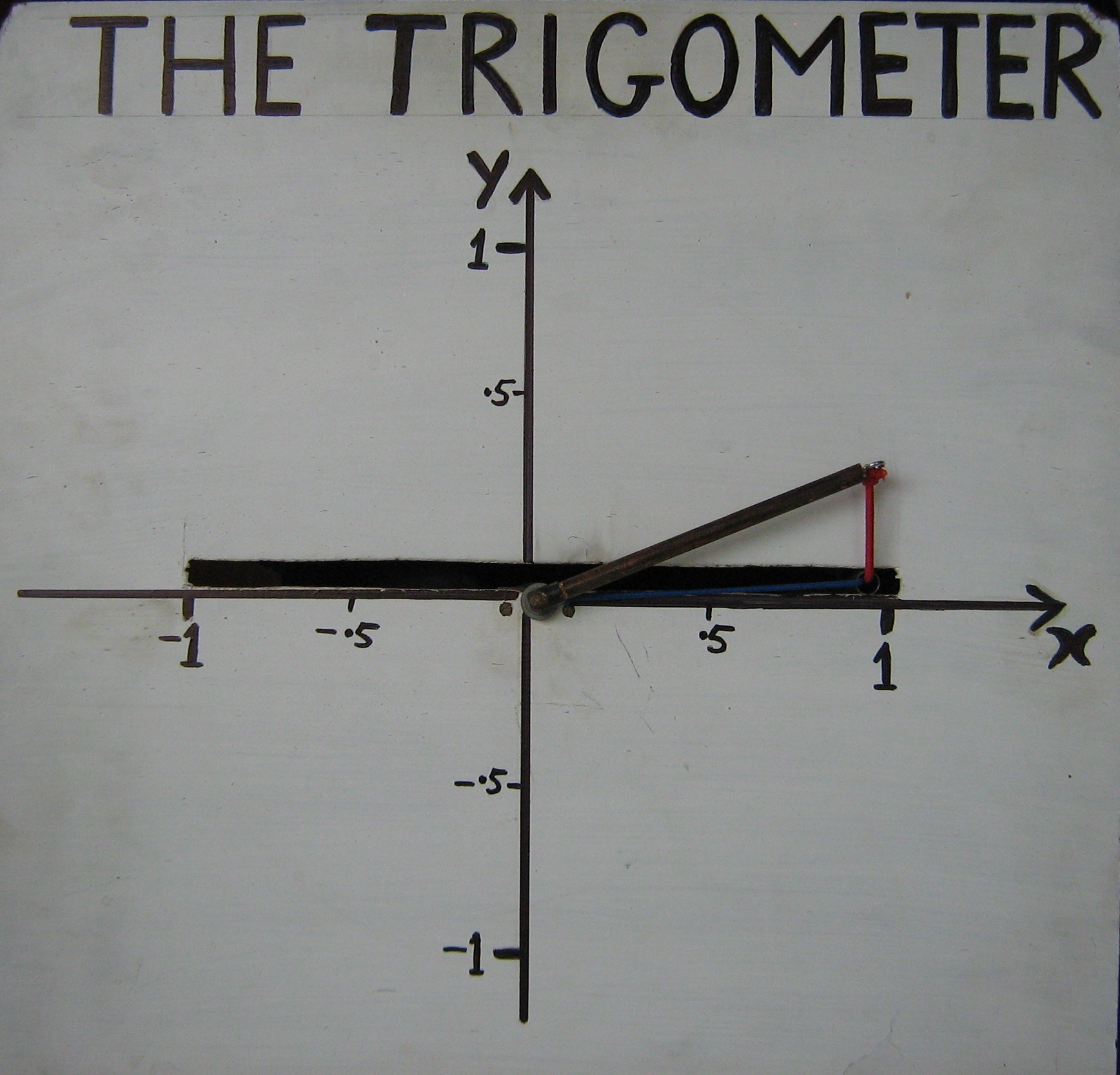 We will now increase θ
to  90 degrees
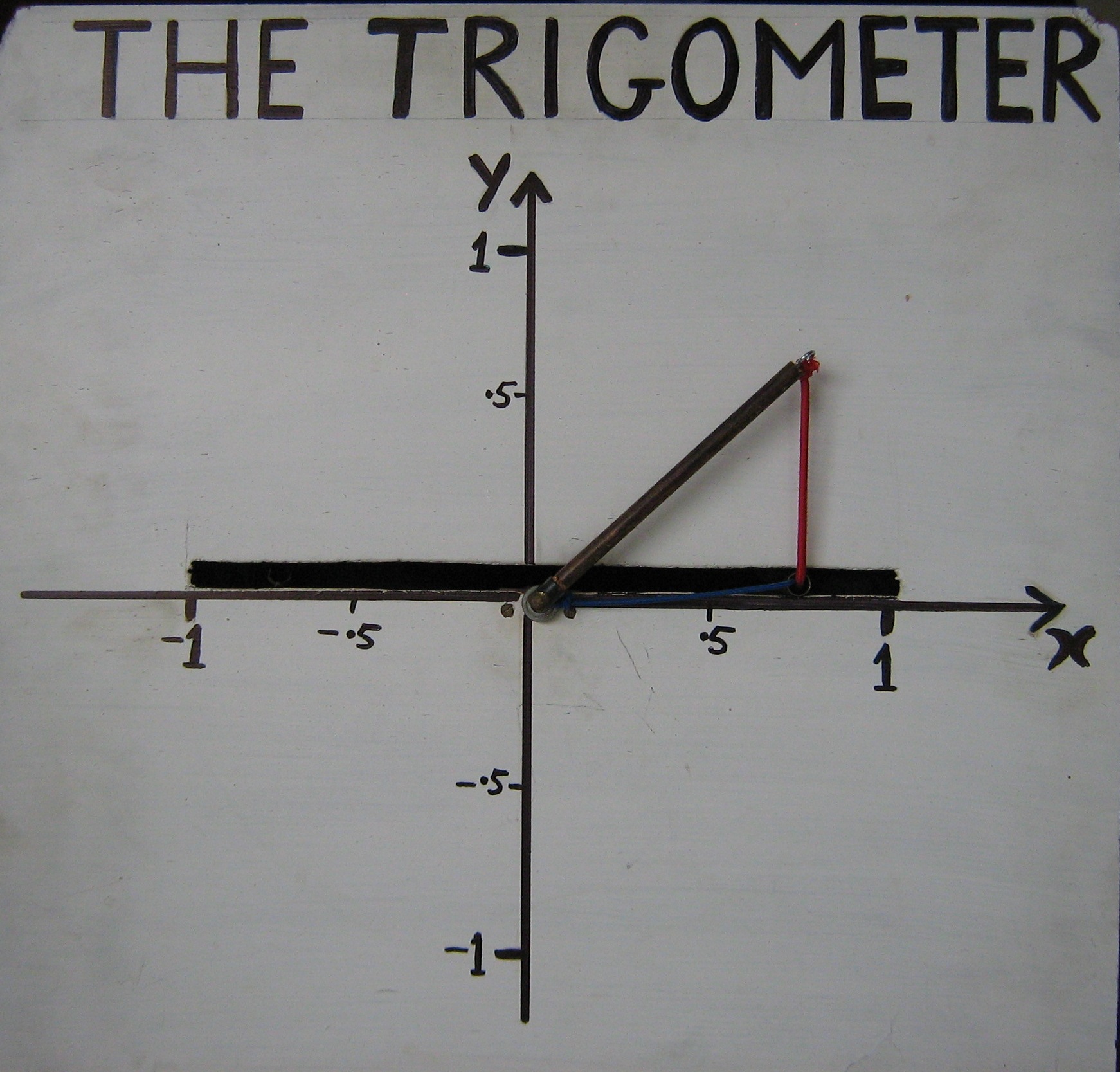 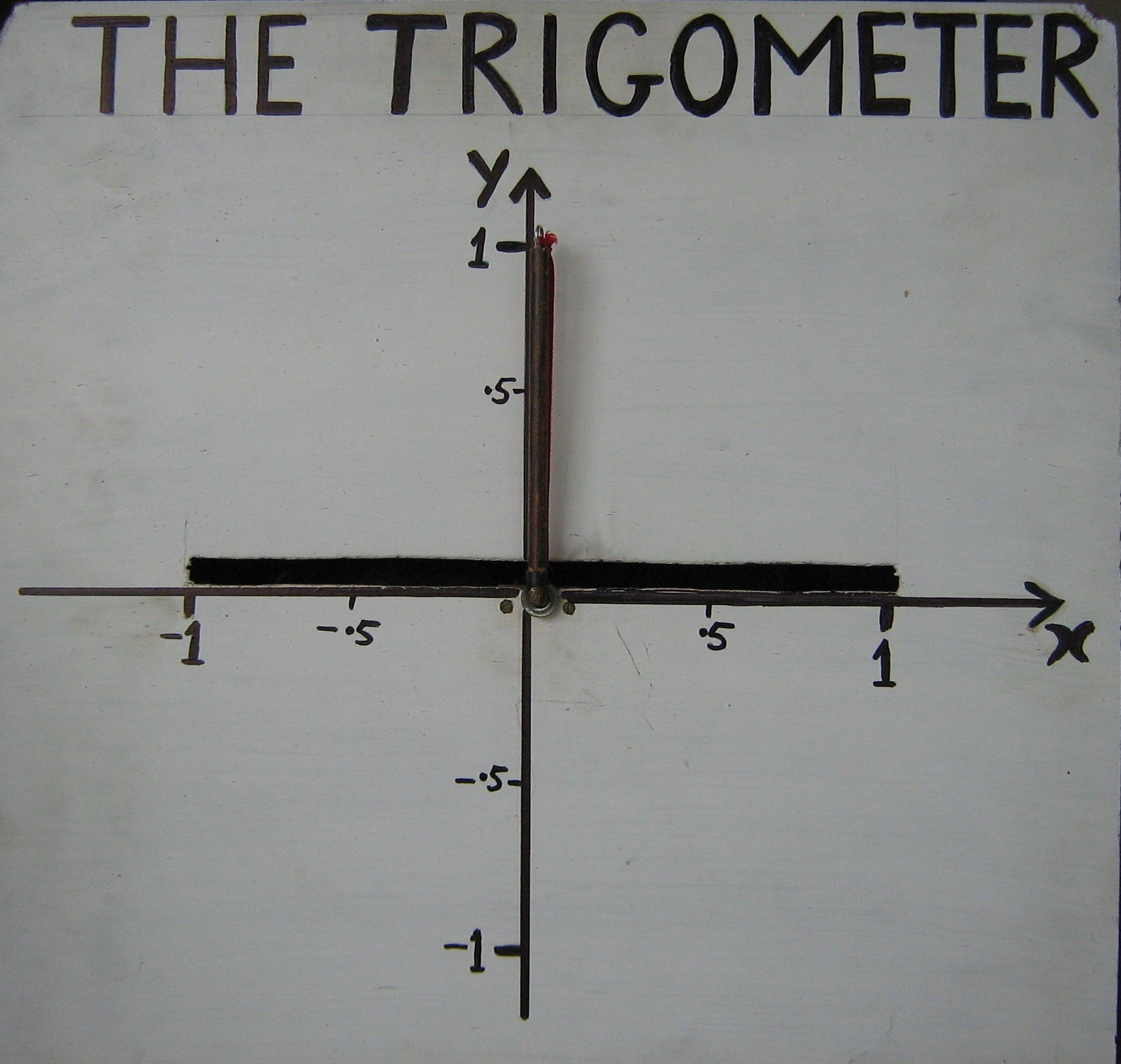 Clearly   sin 90 = 1
and       cos 90 = 0
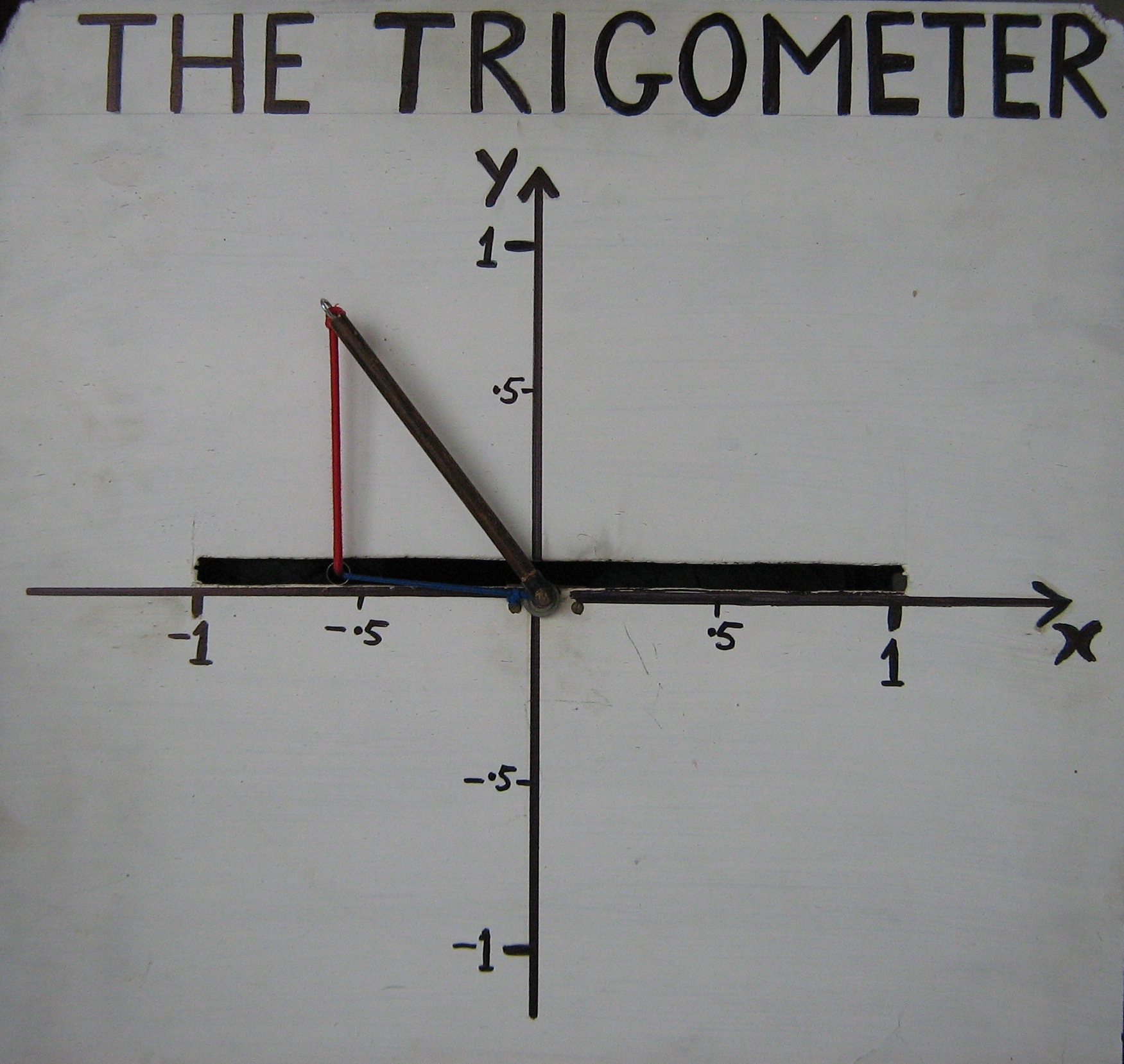 We see that the  y coord is still positive so sin θ is positive
But the x coord is now
negative so cos θ is now negative
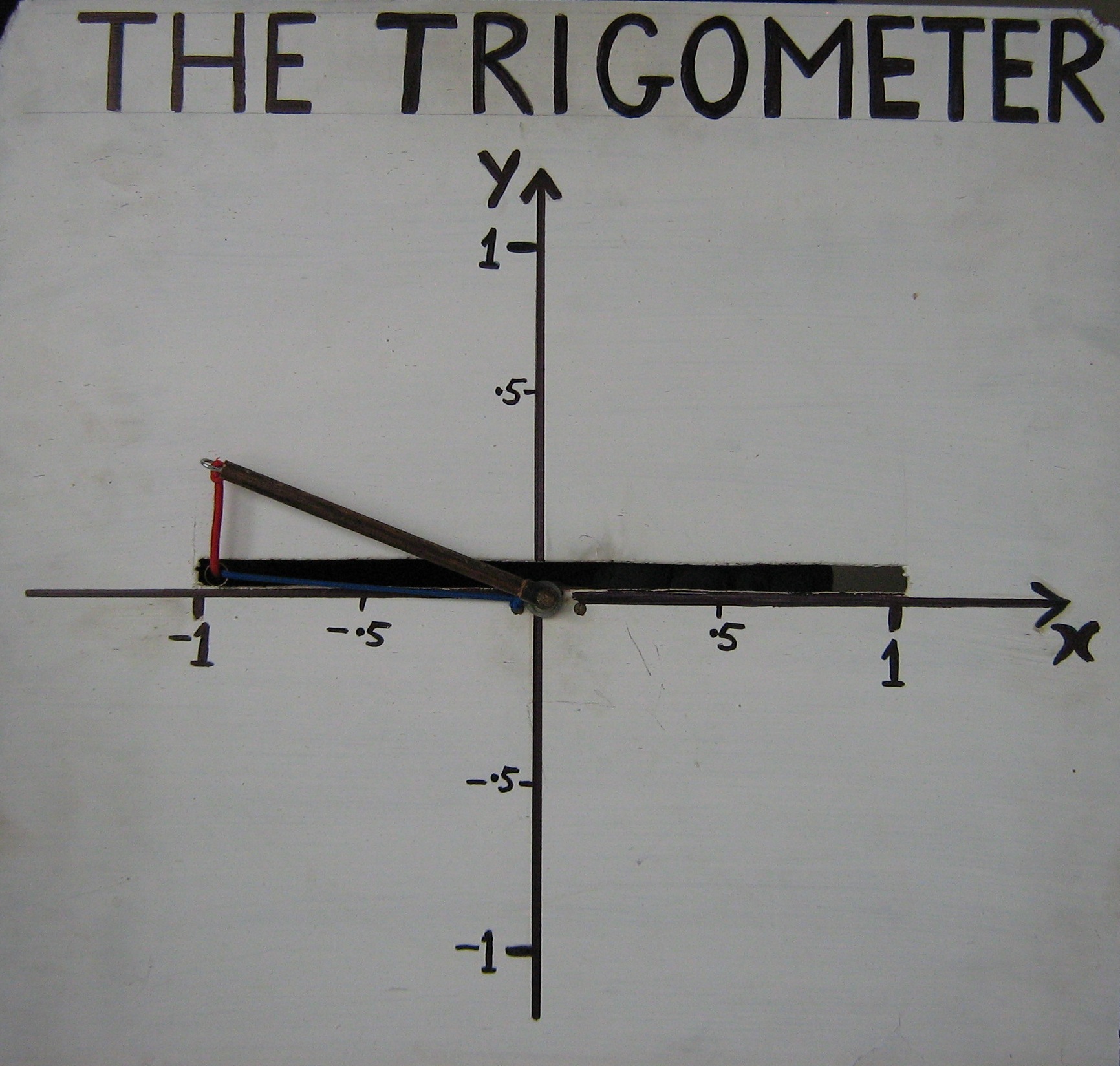 Increasing  θ further ……
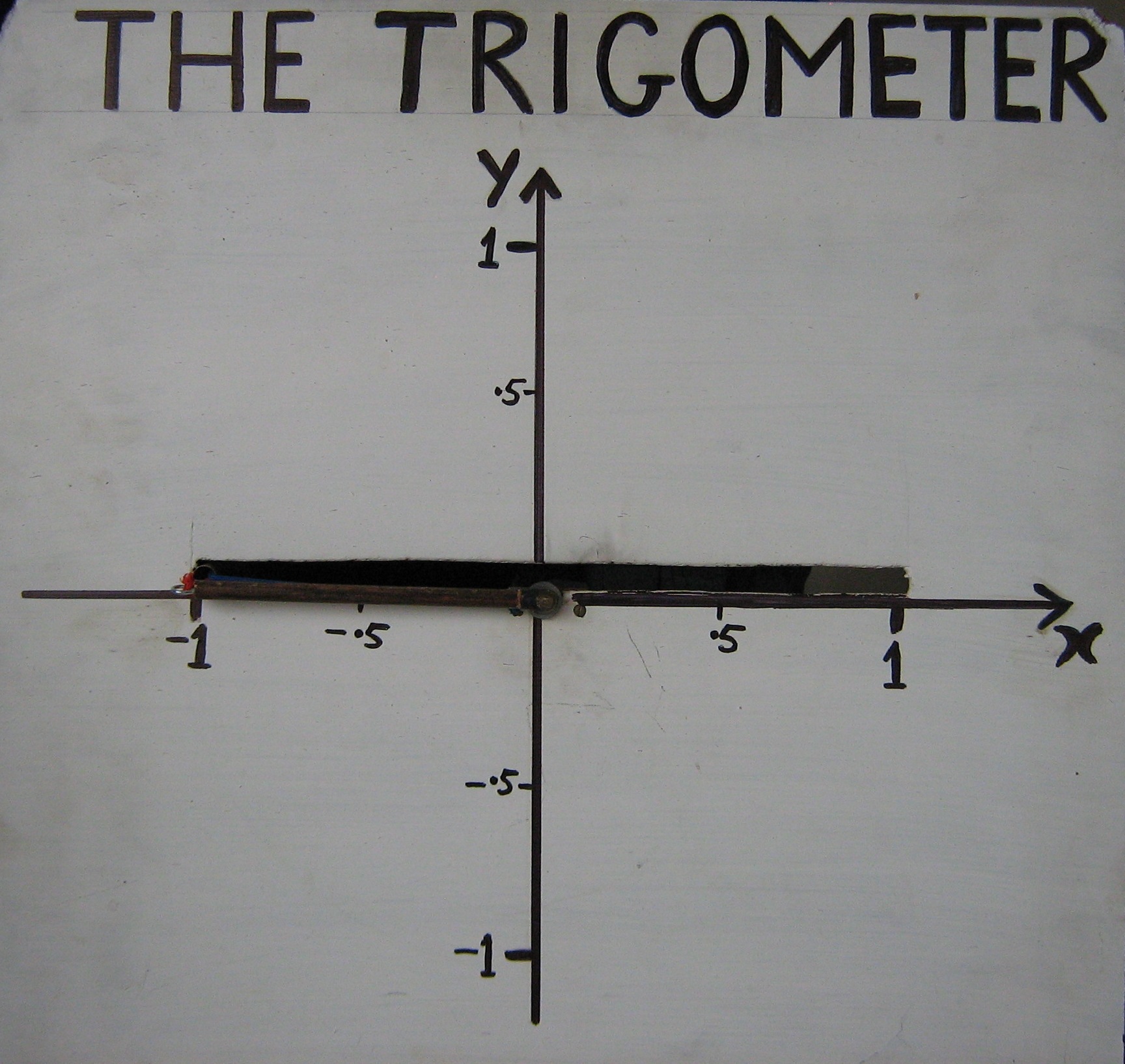 Angle θ has now increased to 180 degrees
Sin 180  = 0
and cos 180 =  – 1
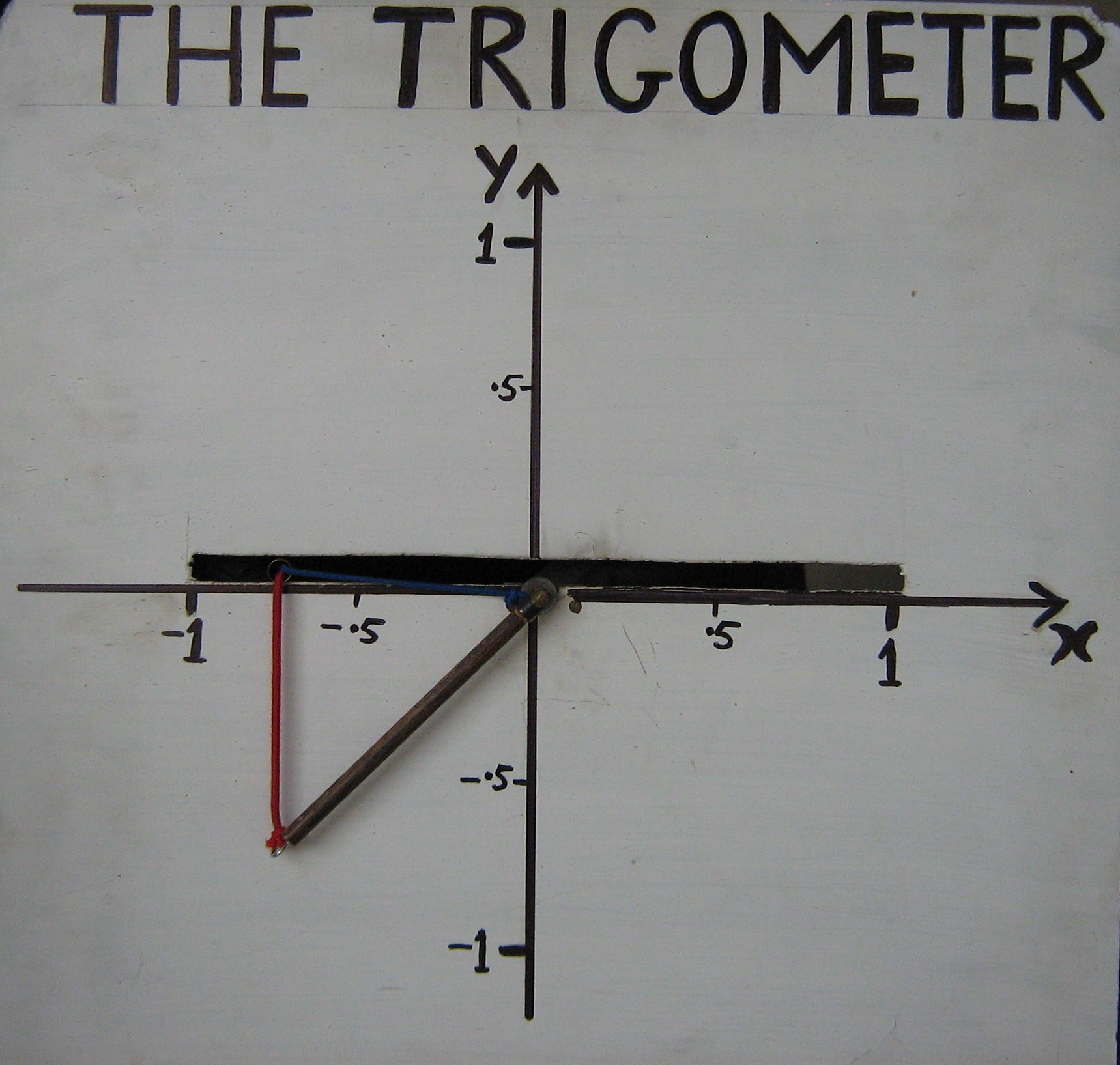 os
When θ is between 180 degrees and 270 degrees we see that
The y coord is negative so  
sin θ is negative
The x coord is also negative so
cos θ is negative too.
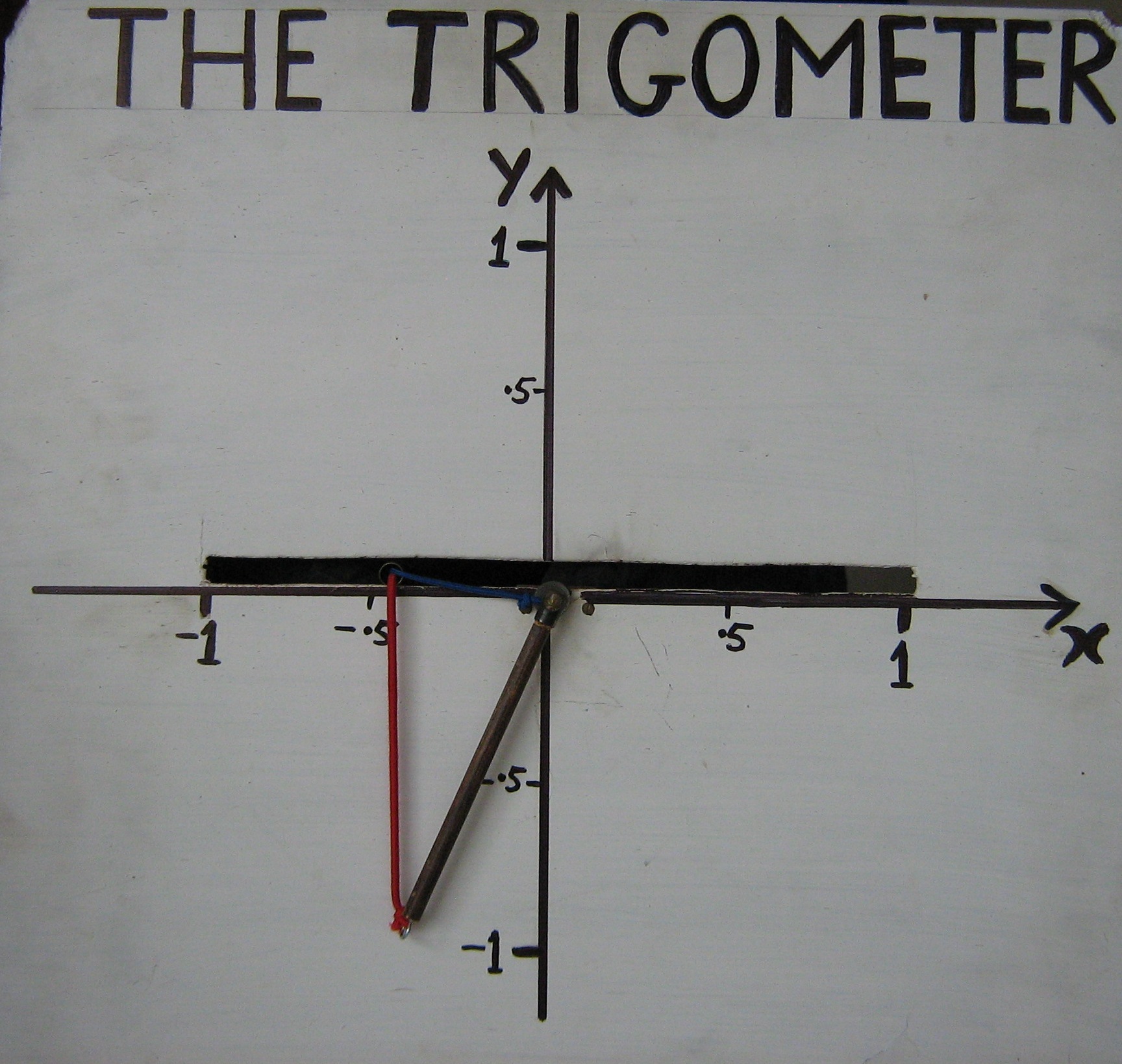 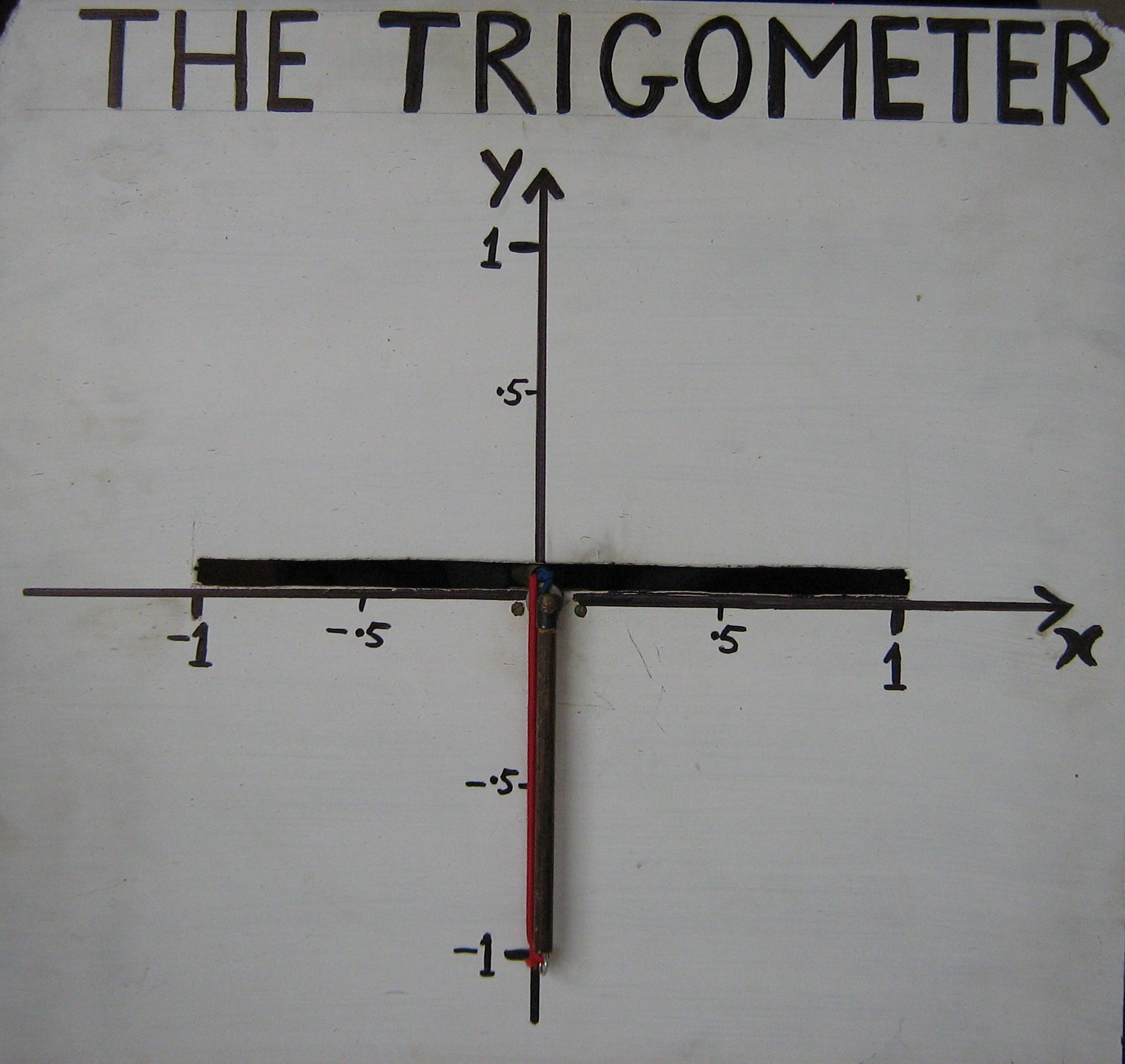 Here the y coord is  – 1 
so  sin 270 =  – 1
And the x coord is zero
so  cos 270 = 0
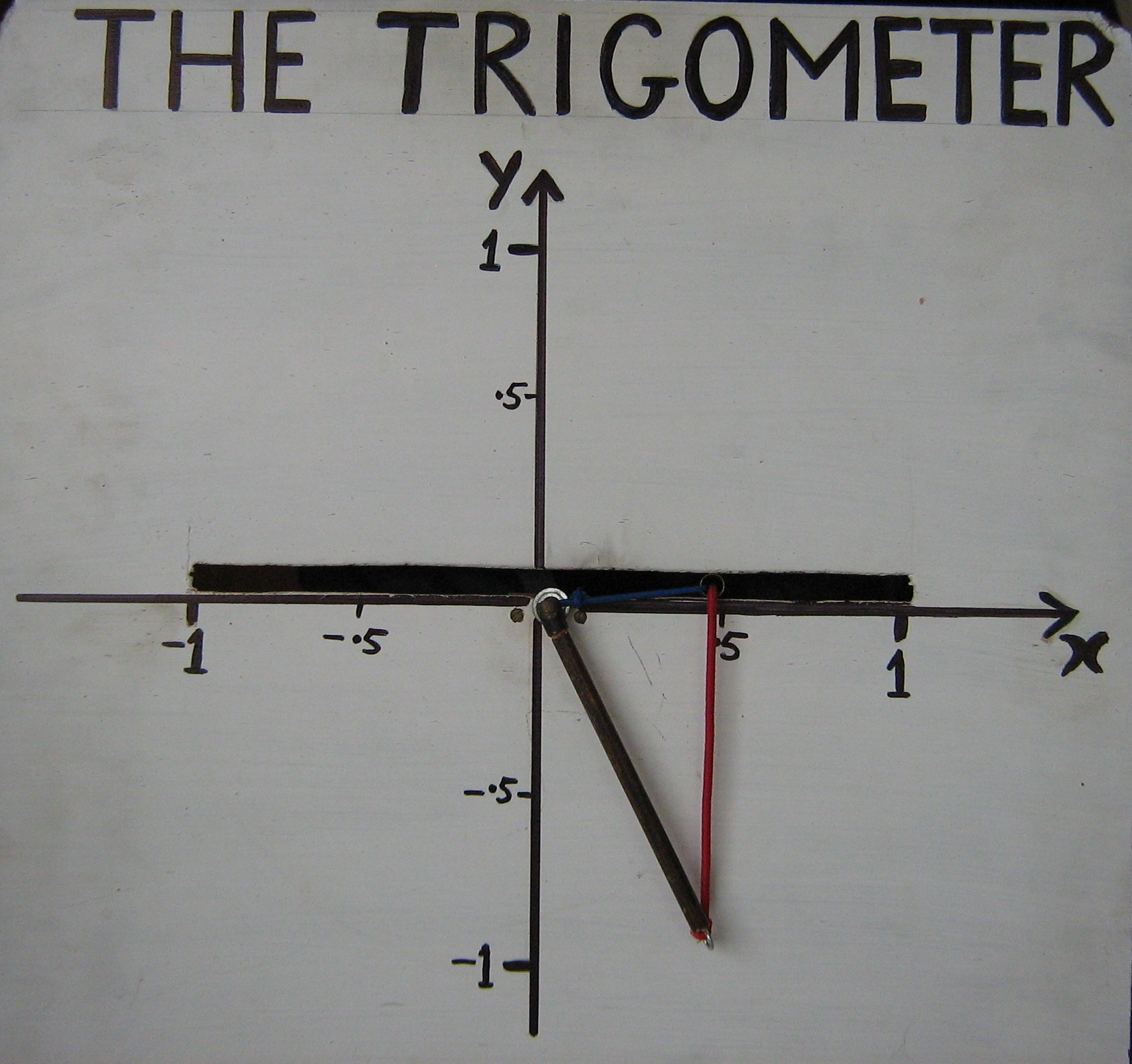 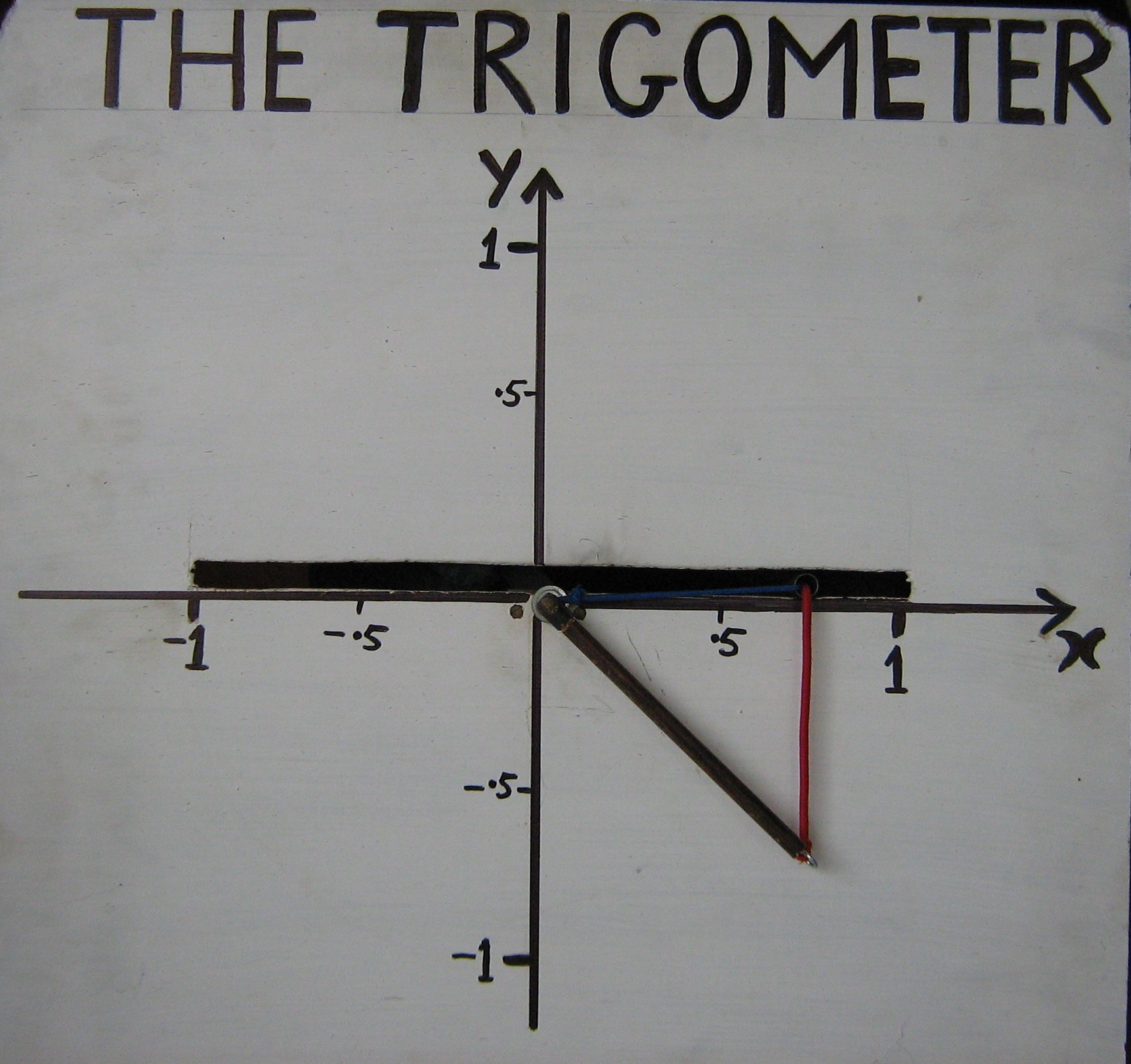 For angles between 270 degrees and 360 degrees we see that the
y coord is negative so sin θ is negative
But the x coord is positive again so
cos θ is positive again.
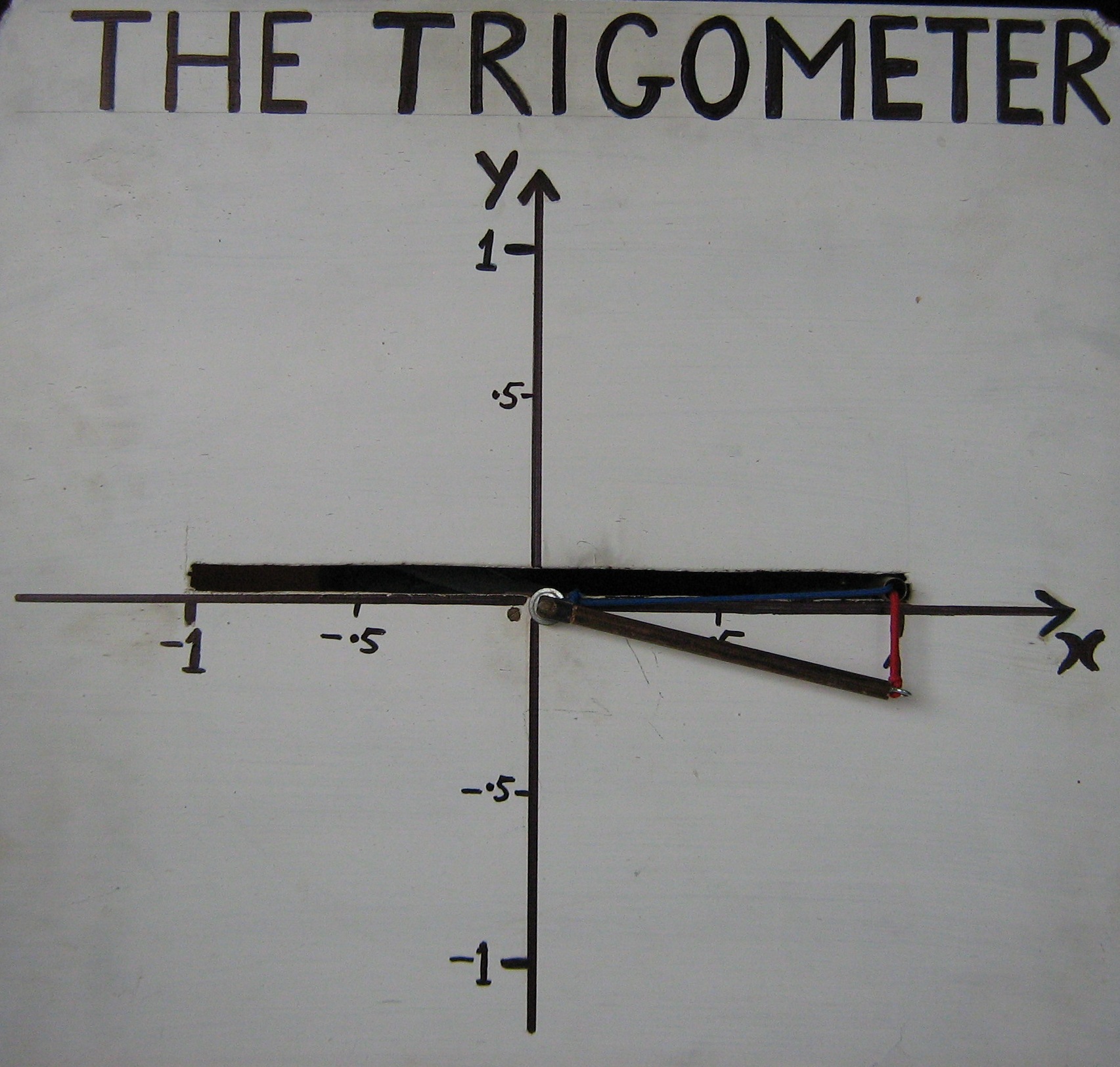 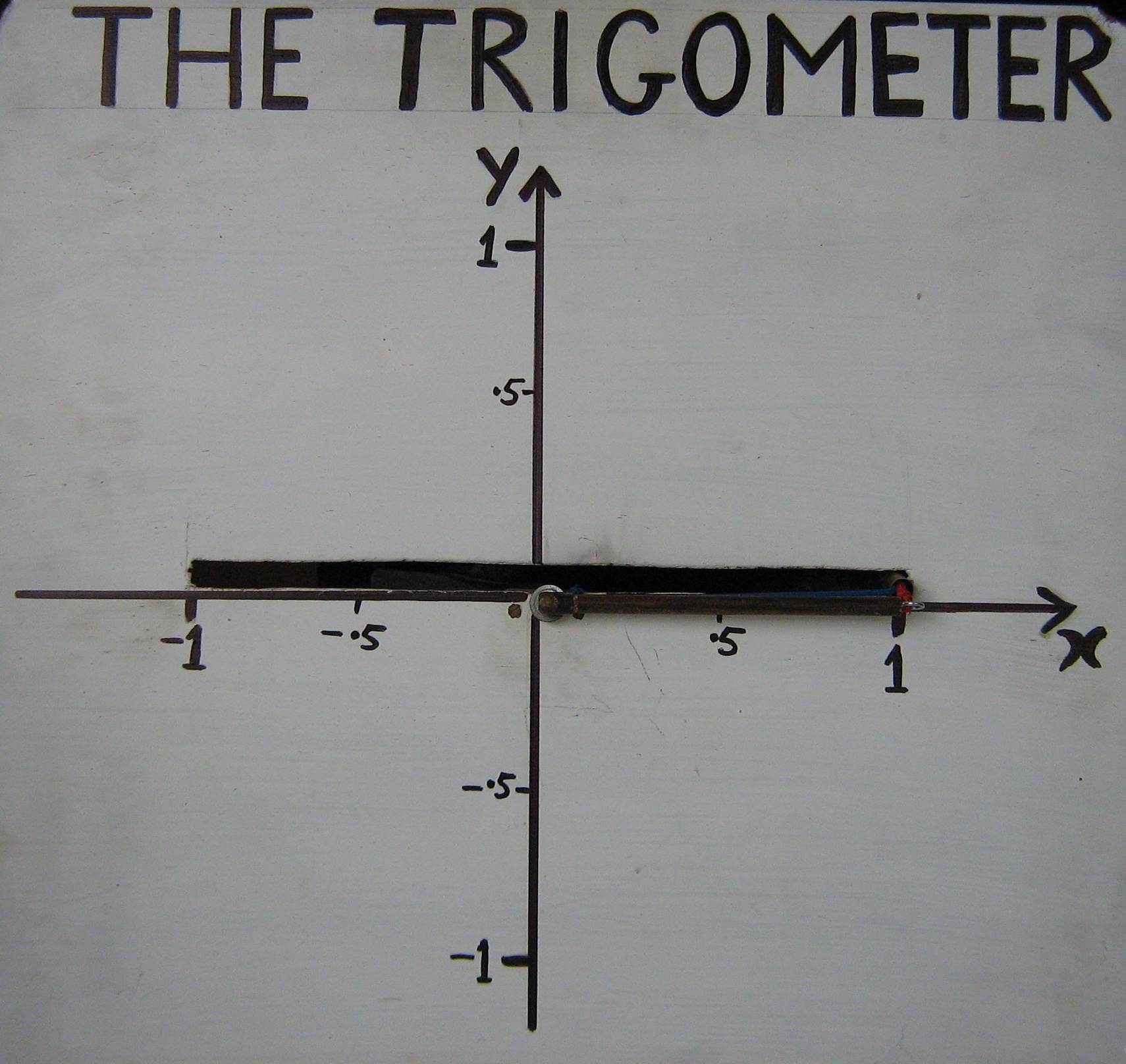 Angle θ is now 360 degrees which puts everything in the same position as for 0 degrees.
Sin 360 = 0
Cos 360 = 1
Angles such as  – 3300  can be demonstrated very successfully too.
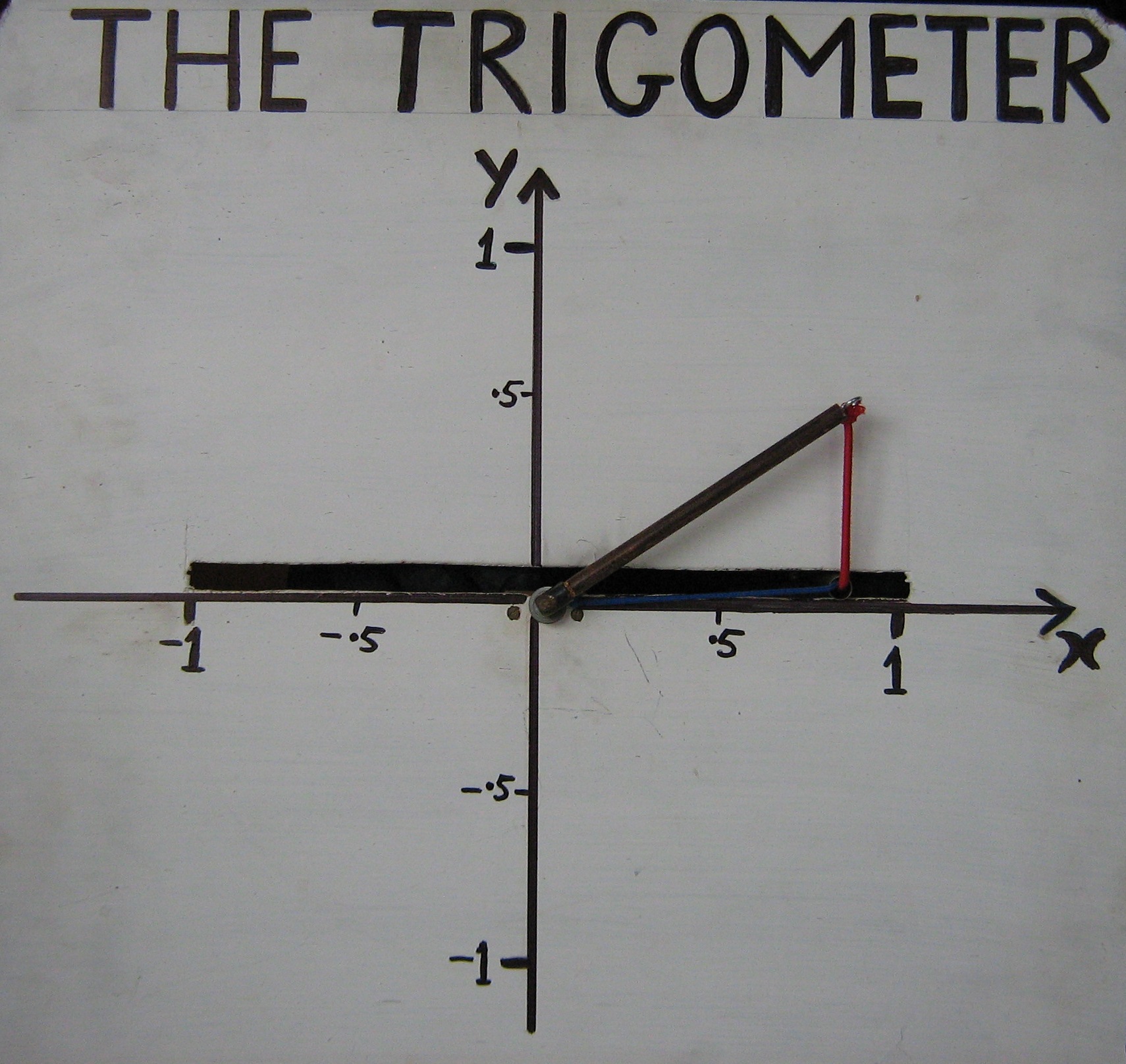 Sin(  – 330) = + 0.5
Cos ( – 330 ) ≈ + 0 87
θ =  – 3300
Angles greater than 3600 such as 3900  can be demonstrated very successfully too
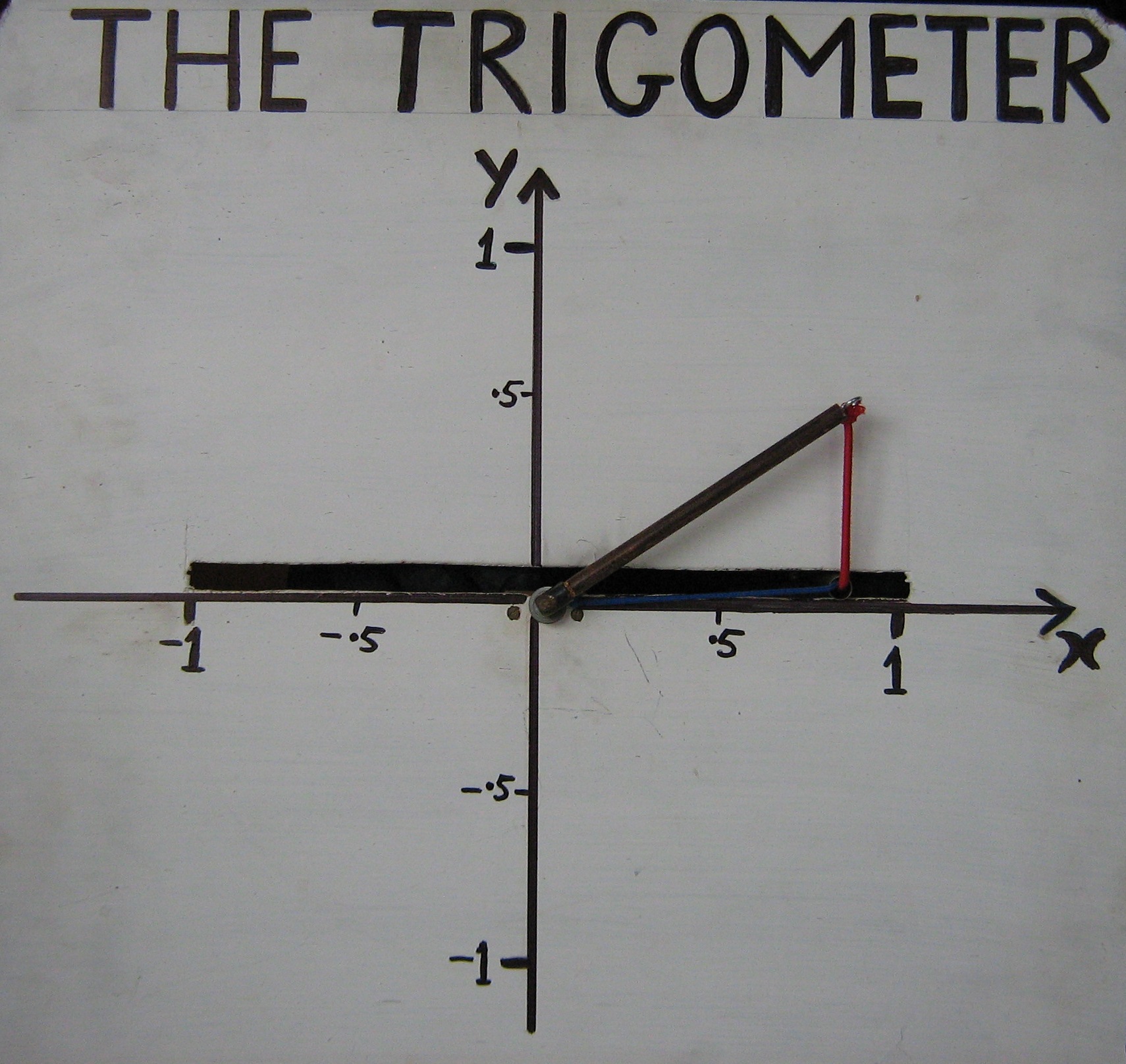 Sin 390 = + 0.5
Cos 390 ≈ + 0.87
θ = 3900
When the above is UNDERSTOOD, it makes more sense where the sin and cos graphs are positive and where they are negative.   

       y                  y = sin x 

                                                         x

      y                 y = cos x

                                                        x
The identity sin2  + cos2  = 1 often turns up in calculus problems.

Whenever it does, I say 
“Why does it equal 1?”

I expect my students to reply with the following explanation.
Then I KNOW they UNDERSTAND!
Obviously  y = sin θ  and   x = cos θ

          
          1
                         y

              x  

Also    y2 + x2 = 1 (Pythagoras’ Theorem)
 
so     sin2θ   +   cos2θ  =  1
= sin θ
θ
= cosθ
END OF PART 2